Communication Lower Bounds of Key-Agreement Protocols via Density Increment Arguments
1
Mi-Ying (Miryam) Huang        Xinyu Mao       Guangxu Yang           Jiapeng Zhang
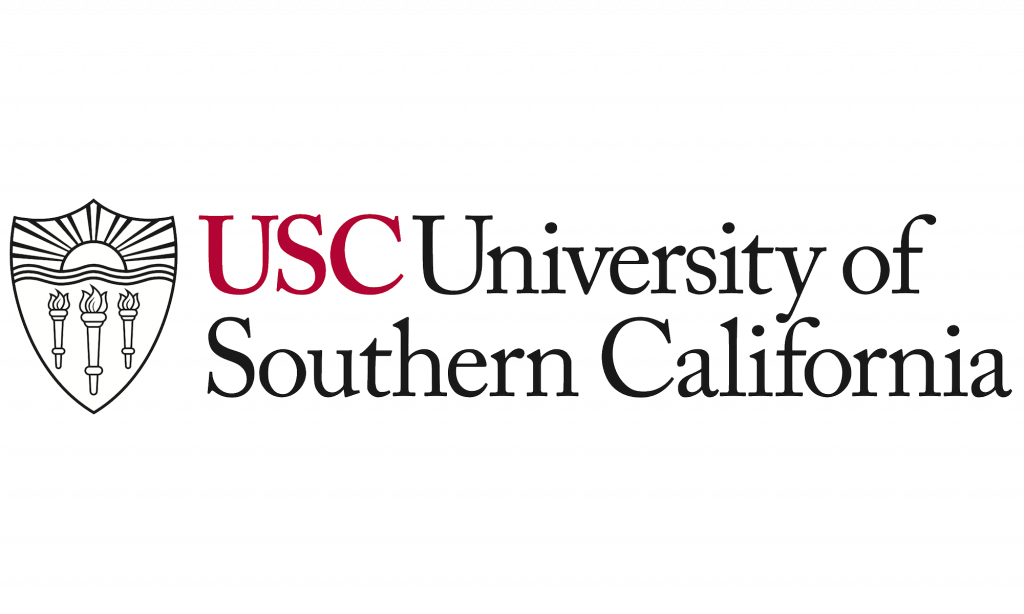 Key-Agreement Protocols in the ROM
2
Idealization of symmetric primitives
E.g., one-way function, collision-resistant hash function
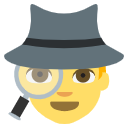 Attacker
Alice
Bob
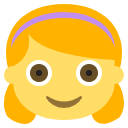 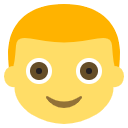 Communication
Upper Bounds: Merkle Puzzle [Merkle 78]
3
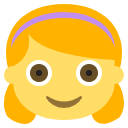 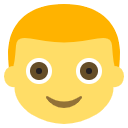 Merkle puzzle only provides a quadratic gap between the efficiency of the honest parties and the attacker.
Can we do better ?
[Noam23] proposed a variant of the Merkle Puzzle with perfect completeness and the same security.
Previous Lower bounds:
4
Impagliazzo and Rudich [IR89]
Intersection queries
Barak and Mahmoody [BM09]
Heavy queries
Pr[q ∈ Q(V)] ≥ ε.
Merkel Puzzle is optimal w.r.t. query complexity of the attacker!
The heavy query techniques have found wide applications in the context of black-box separations and the power of random oracles in secure two-party computation [KSY11, BKSY11, MP12, DSLMM11, MMP14, HOZ13].
Communication Lower bounds
5
Conjecture [HMOYR18]
Theorem [HMOYR18]
Any ℓ-query and c bits communication KA non-adaptive protocols could be broken by the attacker with 𝑂(cℓ)-queries.
Any ℓ-query and c bits communication KA non-adaptive two rounds protocols could be broken by the attacker with 𝑂(cℓ)-queries.
Non-adaptive: Alice and Bob decide their queries before protocol execution, i.e.,  their queries are fully determined by their internal randomness.
Heavy queries and analyze the communication cost via ad hoc techniques
6
Our Contribution
Main Theorem
Any ℓ-query and c bits communication KA non-adaptive and prefect completeness protocols could be broken by the attacker with 𝑂(cℓ)-queries.
The protocol in [Noam23] is optimal.
Technical contribution:

1、Correlated queries: the queries are not only heavy queries but also highly related to communication transcripts. 

2、Analyze the communication cost via density increment arguments.
Correlated Queries
Correlated Query
How to bound the expected number of iterations?
Density Increment Argument
Density Function
……..
Summary and Proof Outline
The proof outline is as follows:
Main Theorem
Any ℓ-query and c bits communication KA non-adaptive and prefect completeness protocols could be broken by the attacker with 𝑂(cℓ)-queries.
Open Problems
Imperfect completeness?
Main Theorem
Any ℓ-query and c bits communication KA non-adaptive and prefect completeness protocols could be broken by the attacker with 𝑂(cℓ)-queries.
Adaptive protocols?
Other applications via our density increment argument or correlated queries?
Thank you for listening 